8.2 – Blood and Circulation
Blood is considered a connective tissue because it links all cells and organs in the body
Blood consists of a fluid portion and a solid portion
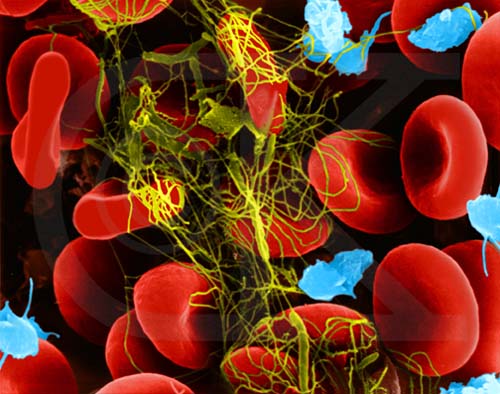 Plasma – The Fluid Component
55% of blood volume is plasma (fluids, proteins, glucose, gases, wastes and vitamins and minerals)
Blood proteins come in 3 types:
Albumins – serve to maintain osmotic balance
Globulins – act as part of immune response
Fibrinogen – helps with blood clotting
The Other 45%...
There are several cell types that make up the remaining volume of blood:
Erythrocytes
Leukocytes
Platelets
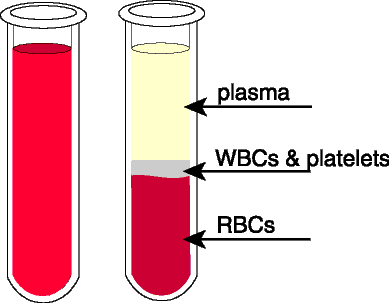 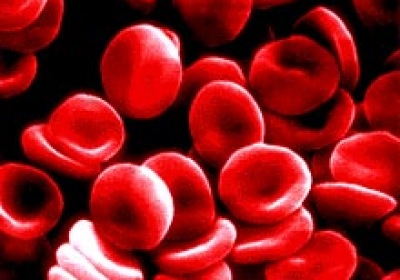 Erythrocytes
Erythrocytes are red
 	blood cells
They are specially designed to carry oxygen
Red blood cells lack a nucleus and have a “folded disk” shape
This allows them to have a much greater surface area than a spherical cell
However, without a nucleus, red blood cells cannot divide
Leukocytes
These are also known as white blood cells
These cells are responsible for immune system responses
There are a number of
	different leukocyte types
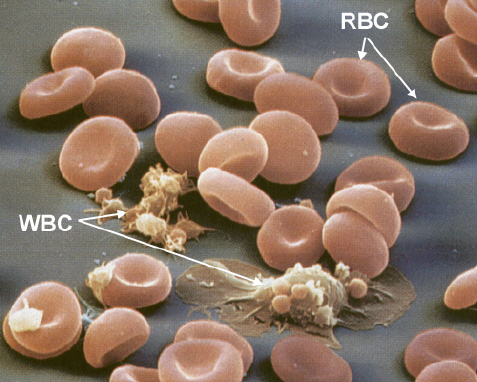 Platelets
Platelets are formed from stem cell cytoplasm and have irregular shapes
The platelets float through blood vessels and catch on broken vessel walls
This causes a tear in the platelet, which initiates blood clotting
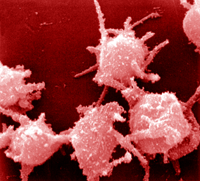 Blood Clotting
Clotting maintains homeostasis by preventing massive blood loss
This occurs in a series of steps
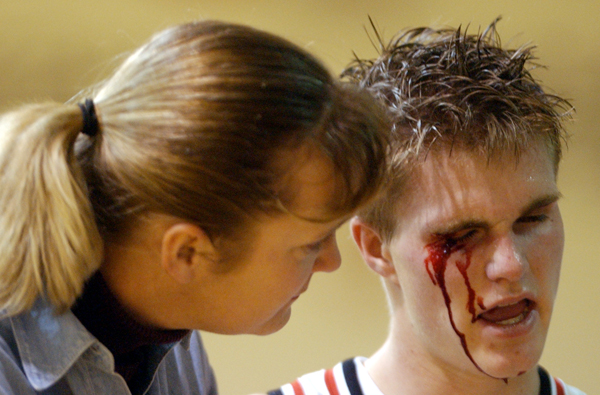 Clotting Process
When platelets burst on contact with a break in a vessel wall, they release compounds that combine with other blood components to form a protein known as thromboplastin

Thromboplastin and calcium ions activate a blood protein known as prothrombin

Prothrombin is converted to an enzyme known as thrombin, which splits up a fibrinogen molecule

Fibrinogen is converted into fibrin threads, which wrap around the damaged area, sealing it
Visual Representation of a Clot:
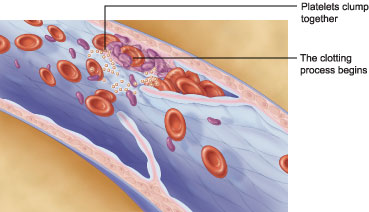 Functions of Blood
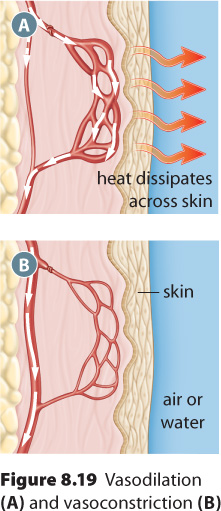 Transportation
Oxygen/nutrients
Cellular wastes (uric acid, 
carbon dioxide)
Hormones
 Homeostasic Regulation
Temperature Control
Temperature Regulation
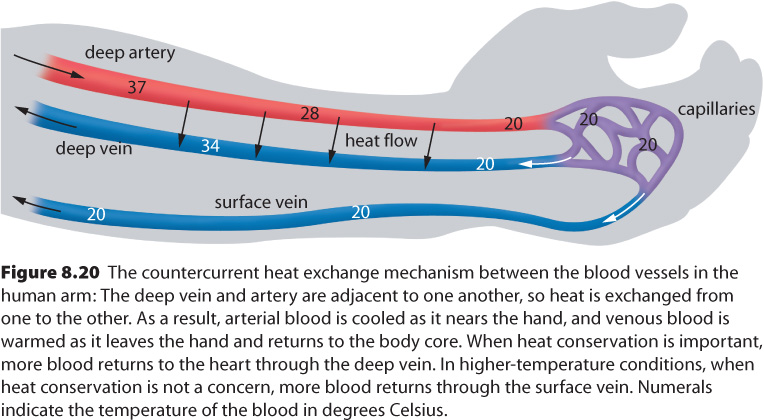 Circulation and the Action of Capillaries
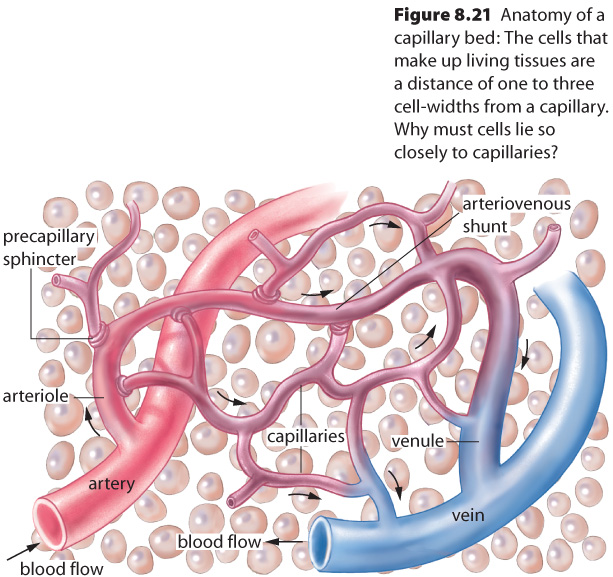 The combined surface area of the capillaries covers about 6300 m2
It is throughout this huge surface that we exchange materials between our blood and our cells
Capillary Exchange
Cells are surrounded by interstitial fluid, which is also known as extracellular fluid or tissue fluid

Materials such as oxygen and nutrients have a low concentration in the interstitial fluid, but high concentrations in the blood

Likewise, waste products have a high concentration in the interstitial fluid, but low concentrations in the blood
Blood moves slowly through the capillaries, which increases the time over which diffusion may occur
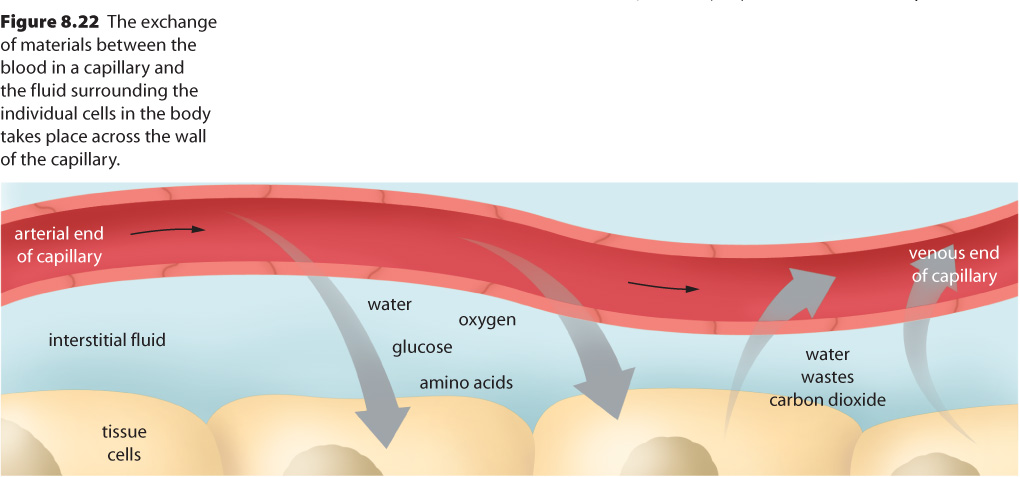 Hemophilia
Facts:

Diagnosis: less that 1% of clotting protein (severe case), appox. 70% of all suffers are considered severe.

Inherited, 

potentially fatal

Insufficient clotting proteins in blood
Treatment
No cure
Inject with Factor VIII to replace missing protein
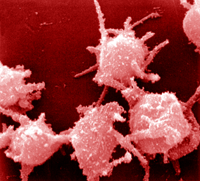 History
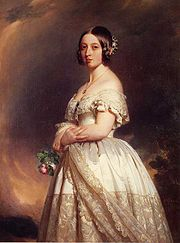 Known as “the royal disease”
Queen Victoria passed it to her children
Mainly affects males
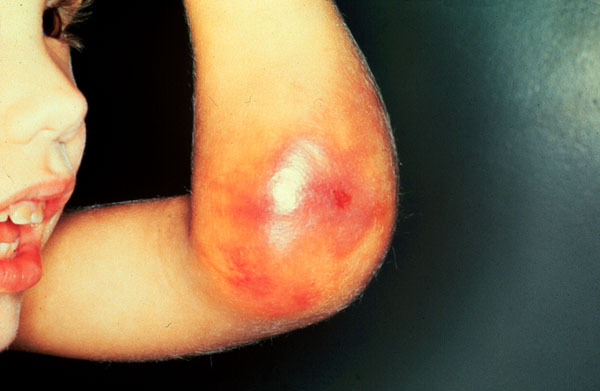 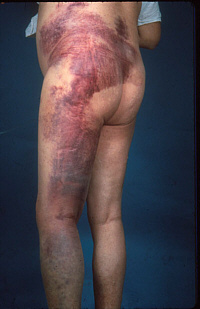 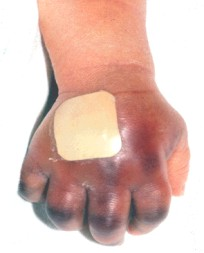 Leukemia
Cancer of leukocytes

Myeloid leukemia  too many WBC’s; immature, unable to fight infection, crowd out RBC’s

Lymphoid leukemia 
cancer of lymphocytes
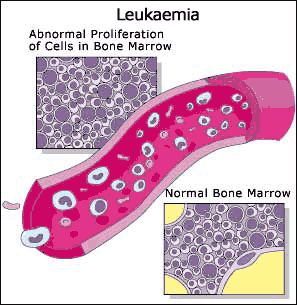 Treatment of Leukemia
blood transfusions 
chemotherapy 
bone marrow transplants
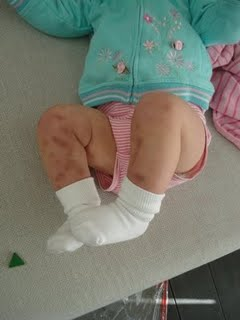 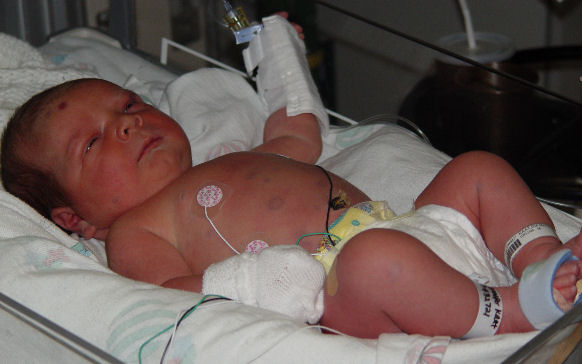 Anemia
occurs when the level of healthy red blood cells (RBCs) in the body becomes too low 
Causes
excessive destruction of RBCs 
blood loss 
inadequate production of RBCs
nutritional problems (such as an iron or vitamin deficiency), infections, some kinds of cancer, or exposure to a drug or toxin.
Anemia Treatments
Treatment Depends on Type:
blood cell growth factor 
Blood transfusions 
Iron supplements
Vitamin supplements
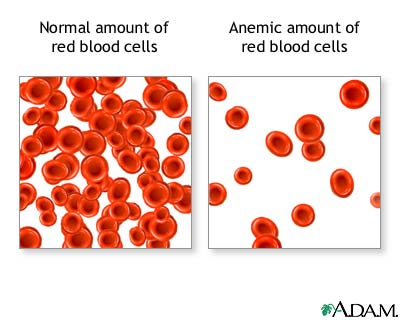 Sickle cell anemia
Mostly those of African heritage
hemoglobin forms long rods when it gives up its oxygen, stretching red blood cells into abnormal sickle shapes
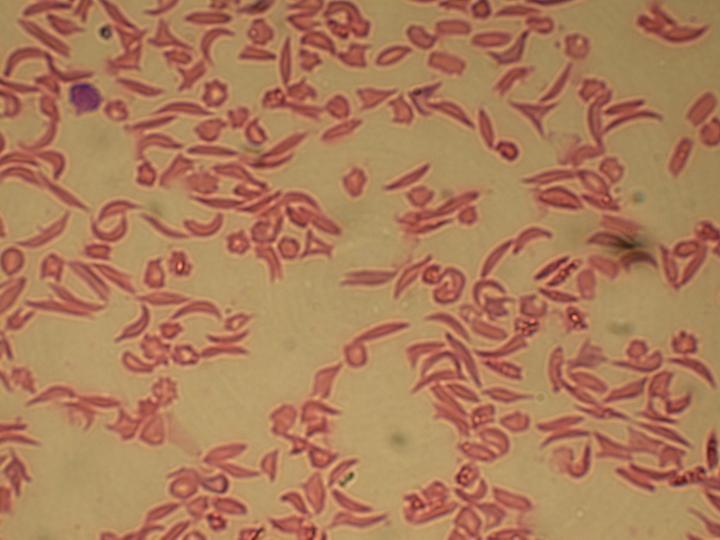 Sickle Cell Anemia
Can cause:
premature destruction of RBCs
low levels of hemoglobin
recurring episodes of pain
problems that can affect virtually every other organ system in the body.
No cure
Treatments
Pain relief
Prevent infections
Blood transfusions
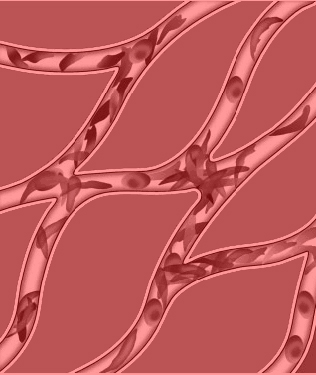